Trends in assessment
Current areas of Interest
Formative assessment/Assessment for Learning
Portfolio assessment
E-assessment
Comparative judgement
E-portfolios
Why E-portfolios?
Example using the Mahara platform
Google e-portfolios
e-scape
E-assessment
E-tests/e-examinations
E-marking
Data analysis
Peer assessment
Group/Project assessment
E-assessment
MYP!
E-assessment
MYP!
E-assessment
MYP!
High stakes e-assessment
Re-Engineering Assessment Practices
JISC Guides
Bath taps
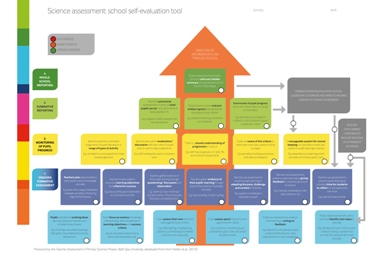